E-Module 
On
Simple harmonic motion
Dr. Soubhik Chattopadhyay
Department of Physics
Sovarani Memorial College
Course outcomes

After completing the course the students will be able
To learn about periodic motion.
To define SHM and explain it with various of examples
To learn about the relationship between uniform circular motion and SHM.
To analyze SHM in terms of potential energy and kinetic energy 
To describe effects of damping, forced vibrations and resonance
To solve quantitative problems involving SHM
Challenges of teaching
A brief history
It is considered that the Galileo’s pendulum experiments (1638, Two new sciences) is the starting of study of SHM. 
Huygens, Newton & others were further developed the analyses.

pendulum – clocks, seismometers
ALL vibrations and waves - sea waves, earthquakes, tides, orbits of planets and moons, water level in a toilet on a windy day, acoustics, AC circuits, electromagnetic waves, vibrations molecular and structural e.g. aircraft fuselage, musical instruments, bridges.
Periodic Motion
If the motion of a system repeats itself after regular interval, then the Motion is called periodic motion. The regular interval is called period of the motion. 

Examples: Motion of celling fan, Motion of the arms of the clocks, motion of pendulum, rocking chair, bouncing ball, vibrating tuning fork, Motion of Planets or satellites in their orbits etc.

If the motion is repeated after a regular interval of time then the period of the motion is called Time Period (T).
Simple Harmonic Motion
The two and fro periodic motion is called vibration or oscillation

In vibration or oscillation there is always an equilibrium position

The displacement of the vibrating or oscillating particle is measured from the equilibrium position.

If the acceleration of the vibrating or oscillating particle hence the force acting on it is proportional to the displacement and always directed towards equilibrium position then the motion is called ‘SIMPLE HARMONIC MOTION (SHM)’.

All  SHM s are periodic but all periodic motions are not SHM.
Simple Harmonic Motion
Some important terms
Mean or Equilibrium position: The point where the oscillating particle will remain in equilibrium.

Displacement: The distance covered by the oscillating particle from its mean position at any given instant is known as is displacement at that instant (x). 

Amplitude: The maximum distance covered by an oscillating particle on either sides of its mean position is called its amplitude (A)

Hence A= maximum x
Some important terms
SHM & Uniform circular motion
Let us consider the uniform circular motion of a particle.

The motion of the projection on x axis or y axis will be SHM

A => radius of the circular path
q => Angular displacement
Then the displacement of the projection  on x axis (or y axis) from the center (the mean position) of the circle is

x = A cos q (y = A sin q)

Here A=> Amplitude of oscillation.
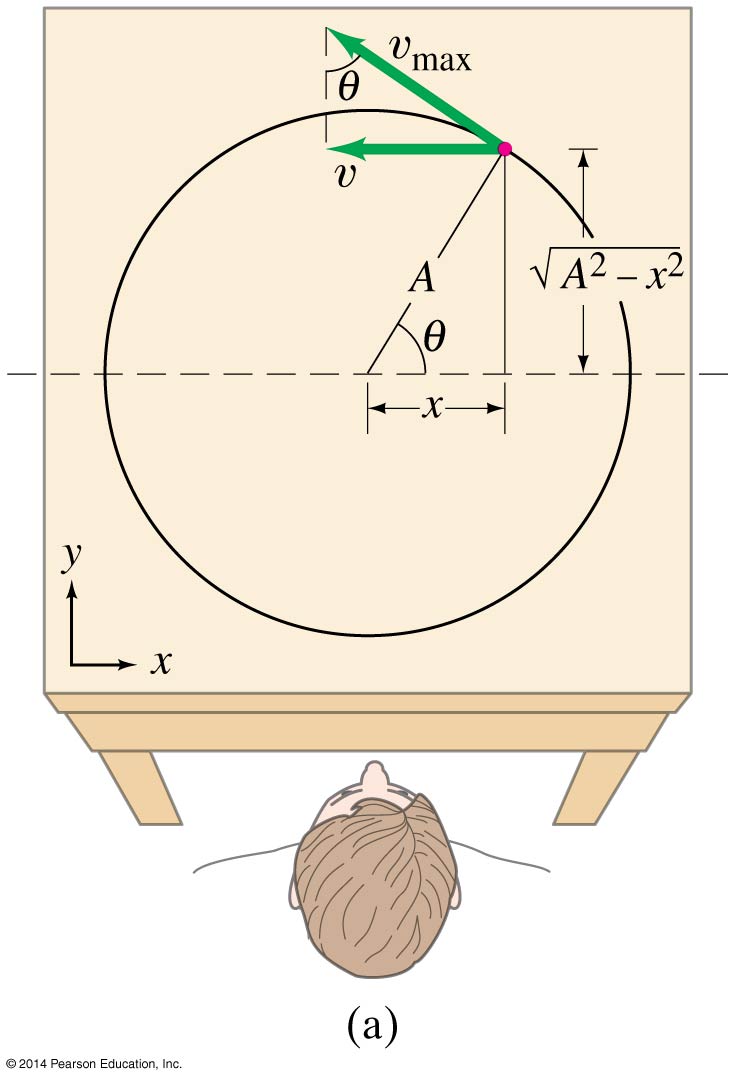 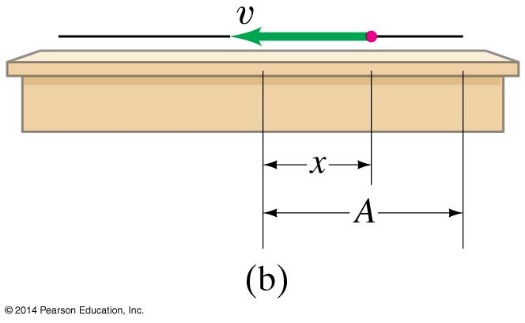 SHM & Uniform circular motion
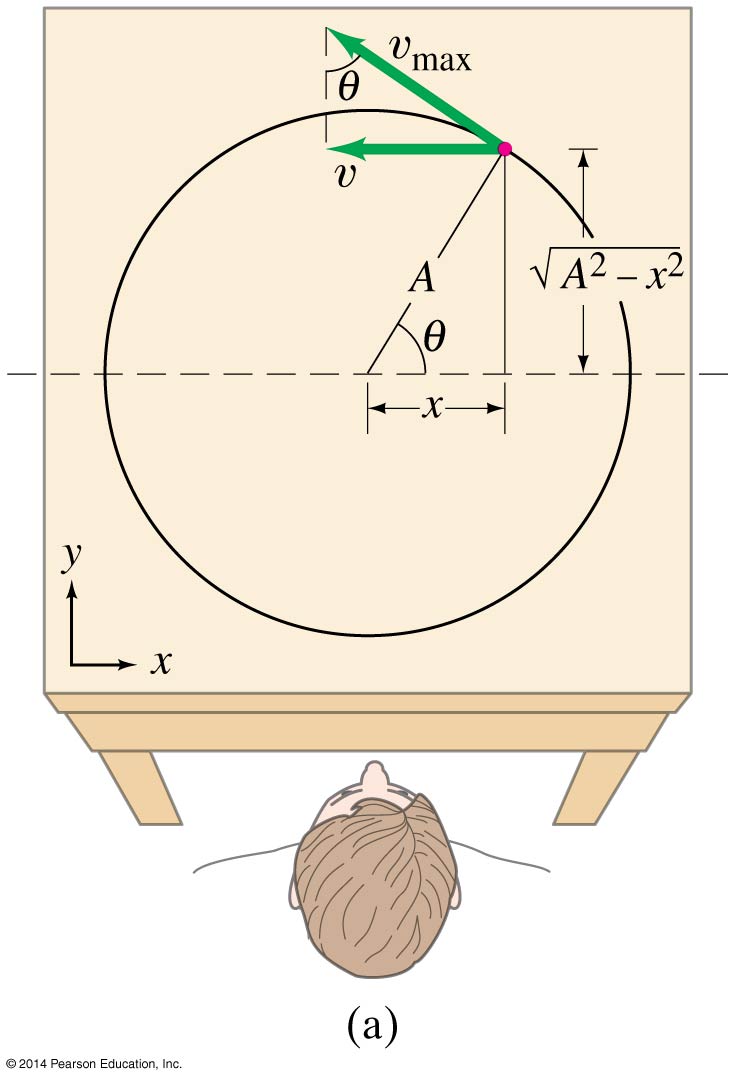 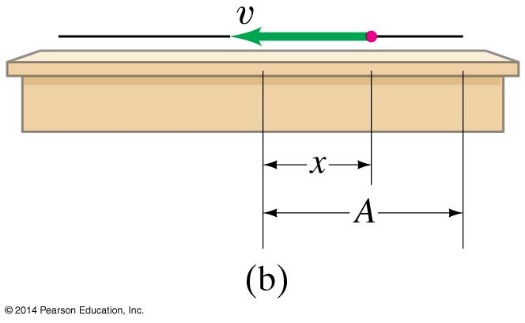 Energy of SHM
Energy of SHM
Energy of SHM
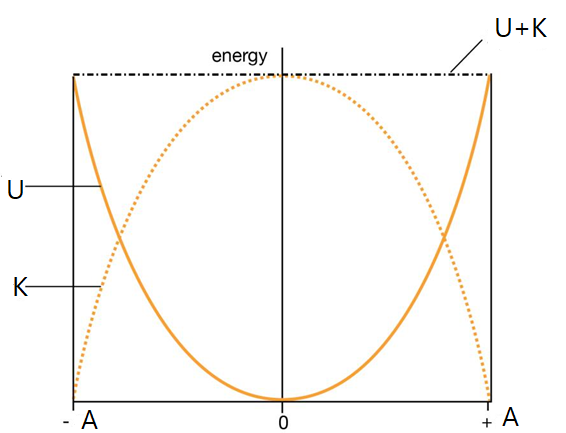 Damped Harmonic Motion
Damped harmonic motion is harmonic motion with a frictional or drag force. 

If the damping is small, we can treat it as an “envelope” that modifies the un-damped oscillation.
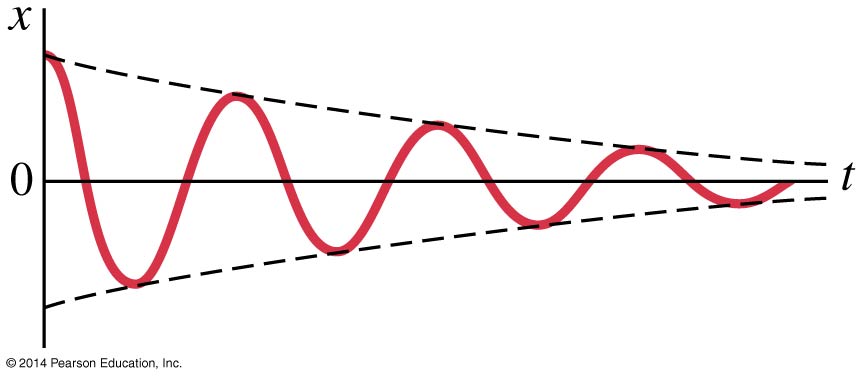 Damped Harmonic Motion
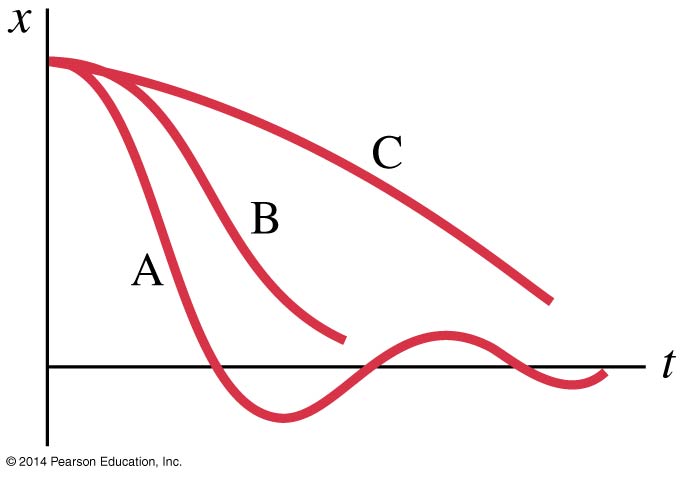 If the damping is  large, it no longer resembles SHM at all.
A: underdamping: there are a few small oscillations before the oscillator comes to rest.

B: critical damping: this is the fastest way to get to equilibrium.

C: over-damping: the system is slowed so much that it takes a long time to get to equilibrium.
Damped Harmonic Motion
There are systems where damping is unwanted, such as clocks and watches.
Then there are systems in which it is wanted, and often needs to be as close to critical damping as possible, such as automobile shock absorbers and earthquakeprotection for buildings.
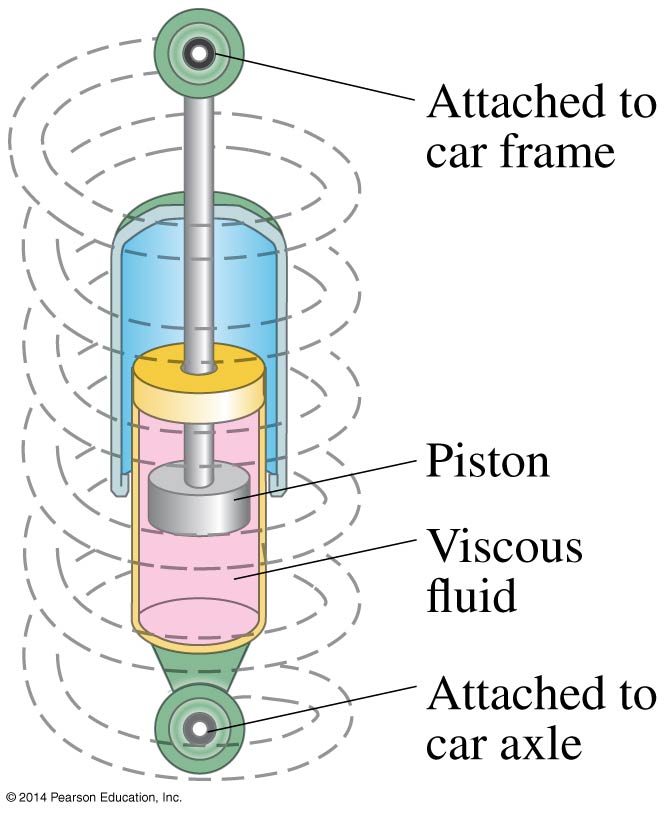 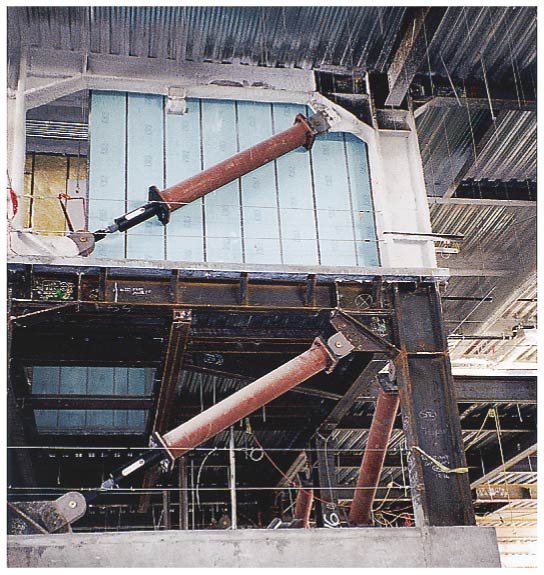 Forced Oscillation: Resonance
In damped harmonic motion due to damping, energy of the oscillating particle will decrees continuously and as a result the amplitude of oscillation will decrees continuously to zero
For sustained oscillation for overcoming the damping we need to supply external periodic force. 
Forced vibrations occur when there is a periodic driving force. This force may or may not have the same period as the natural frequency of the system.
If the frequency is the same as the natural frequency, the amplitude becomes quite large. This is called resonance.
Forced Oscillation: Resonance
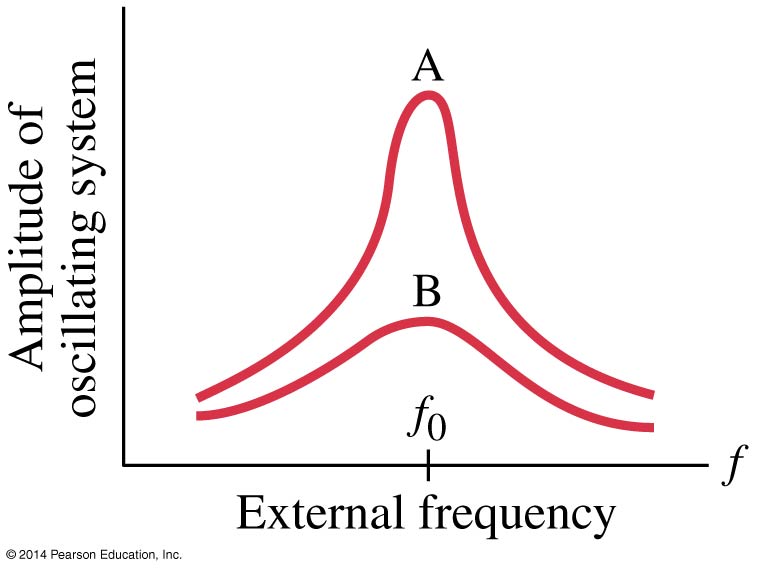 The sharpness of the resonant peak depends on the damping. If the damping is small (A), it can be quite sharp; if the damping is larger (B), it is less sharp.
Like damping, resonance can be wanted or unwanted. Musical instruments and TV/radio receivers depend on it.
Numerical problems on SHM
A separate problem set is available along with this video lecture.
Thank You